От сердца к сердцу
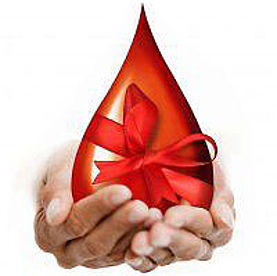 1. История переливания крови
3000 лет до н.э.                       Гомер
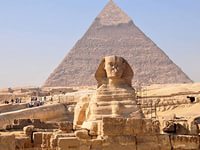 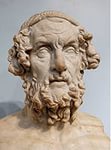 Медея                Гиппократ
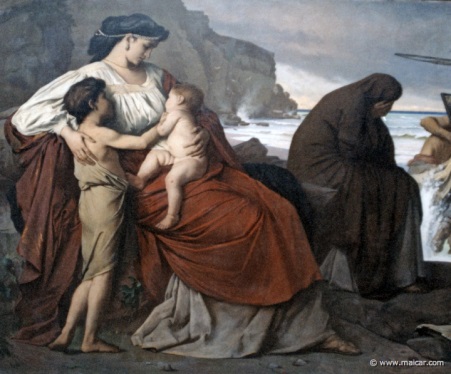 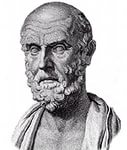 Цельс             Иннокентий VIII
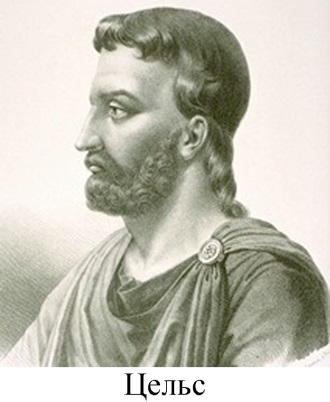 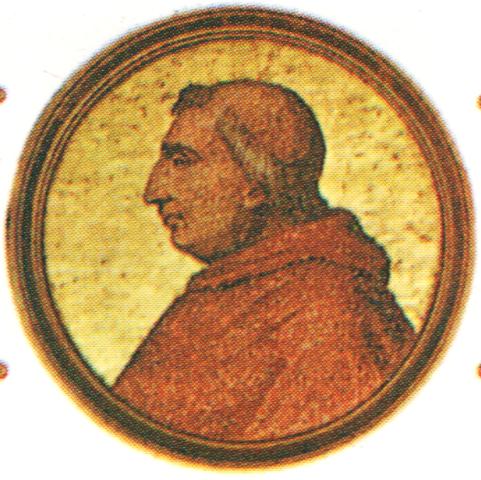 Константин       Жертвенные                                  животные
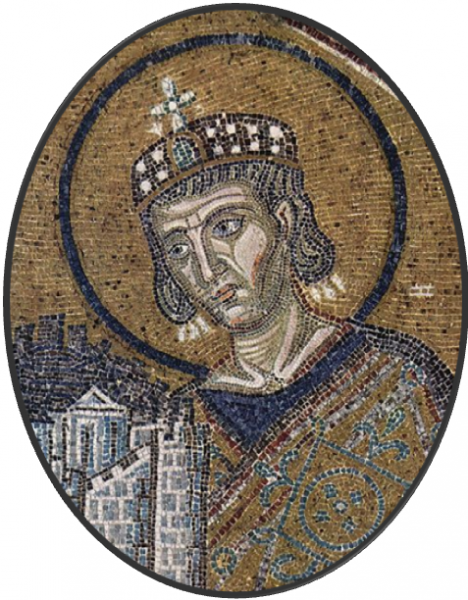 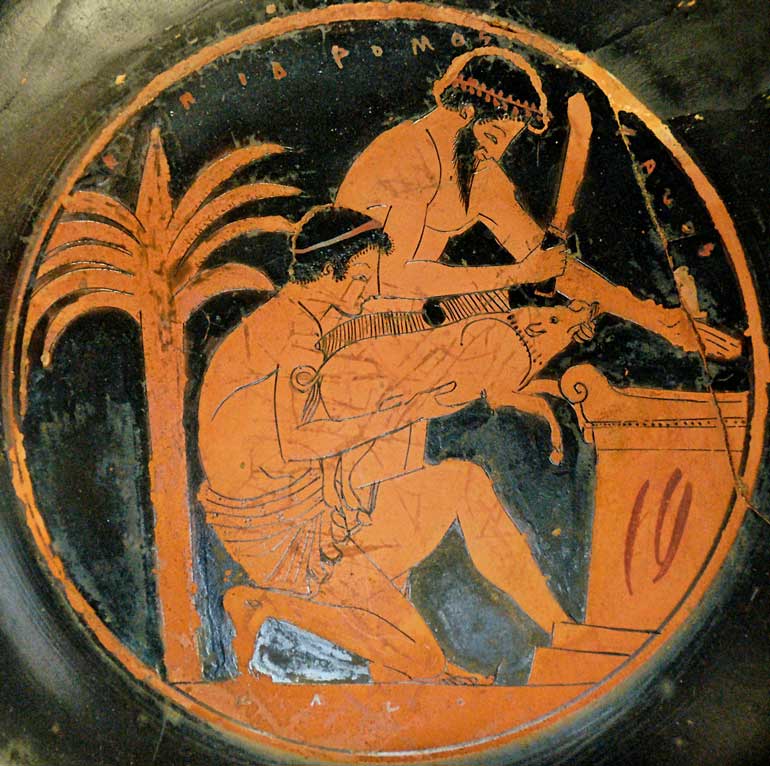 У. Гарвеем1628 г.
английский ученый:  
открыл закон 
кровообращения, 
вывел принципы
движения крови в 
организме.
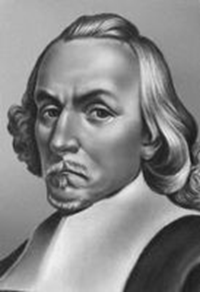 1667 г                          1795 г  Ж. Б. Денни            Ф. С. Физик
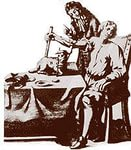 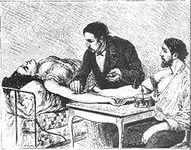 Филипп Синг Физик (1768-1837)
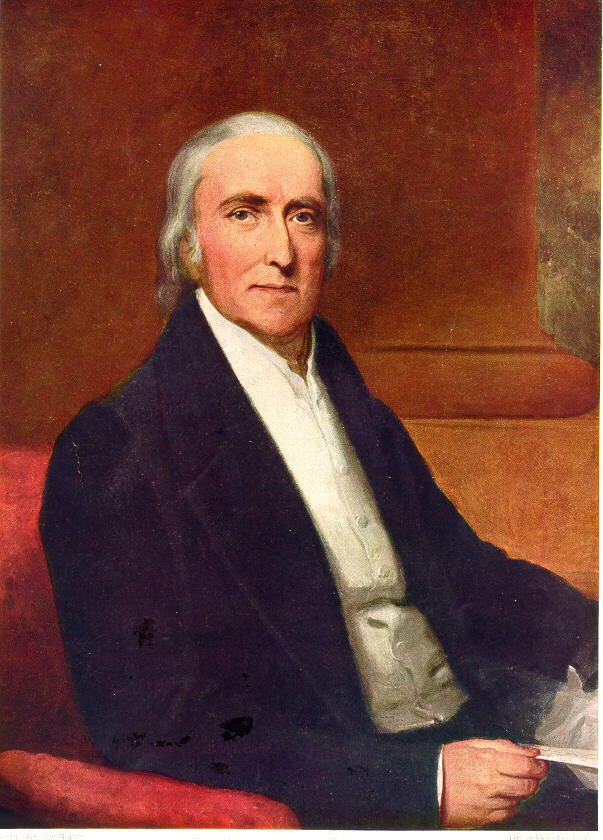 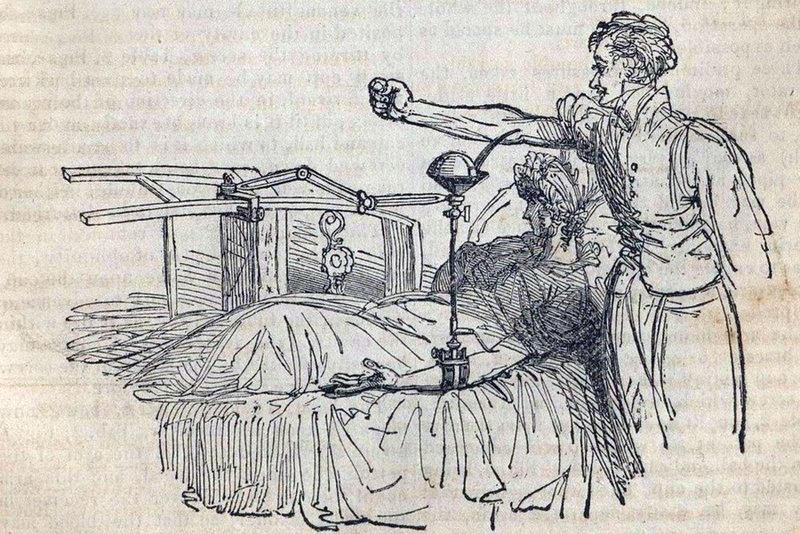 Джеймс Бланделл
британский акушер:
изобрел инструменты
для переливания;
провел 10 трансфузий.
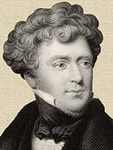 Карл Ландштейнер (1868-1943)
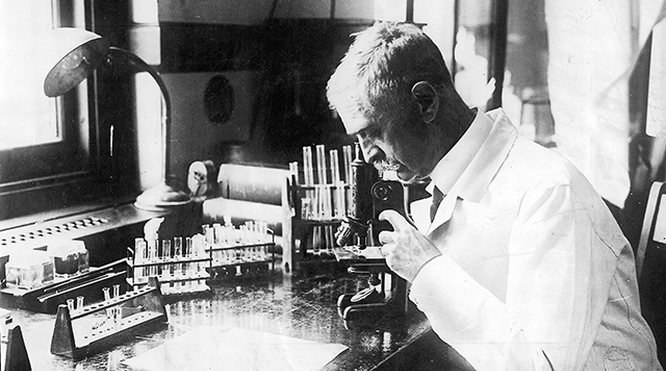 Открытие новой группы крови
В 1902 году коллеги Ландштейнера Альфред де Кастелло и Адриано Стурли добавляют к списку групп крови четвертую — AB.
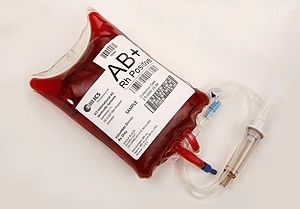 «Время свертывания крови Ли-Вайта»
В норме оно находится в пределах 4,5–6 мин.
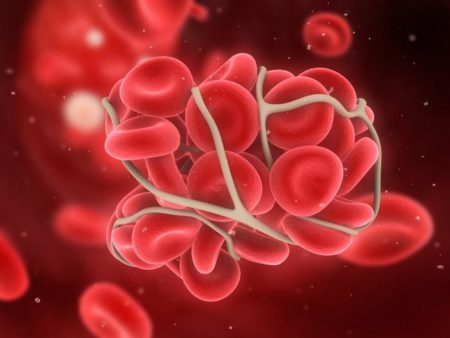 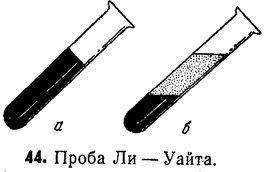 История донорства в России
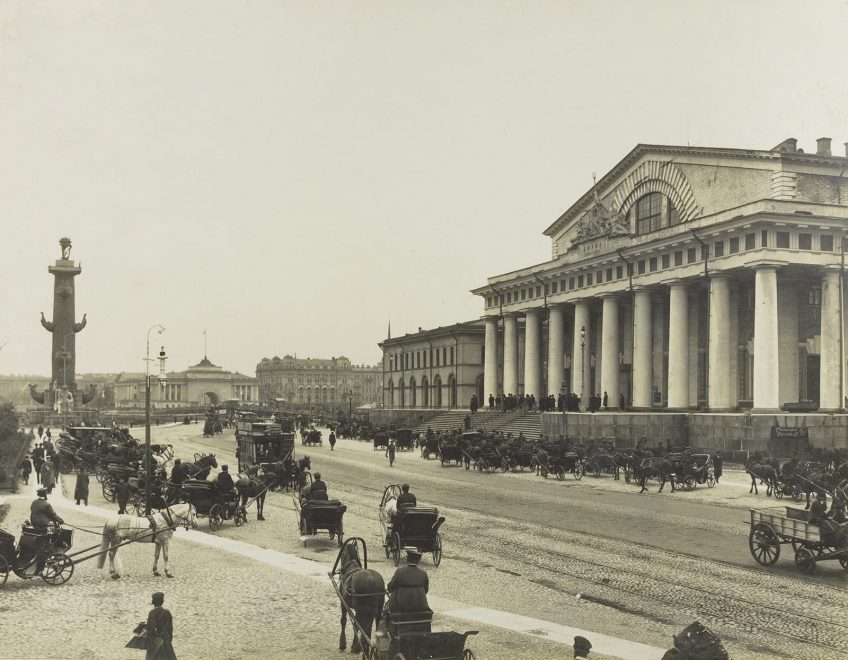 История донорства в России берет начало 
в первой трети XIX века
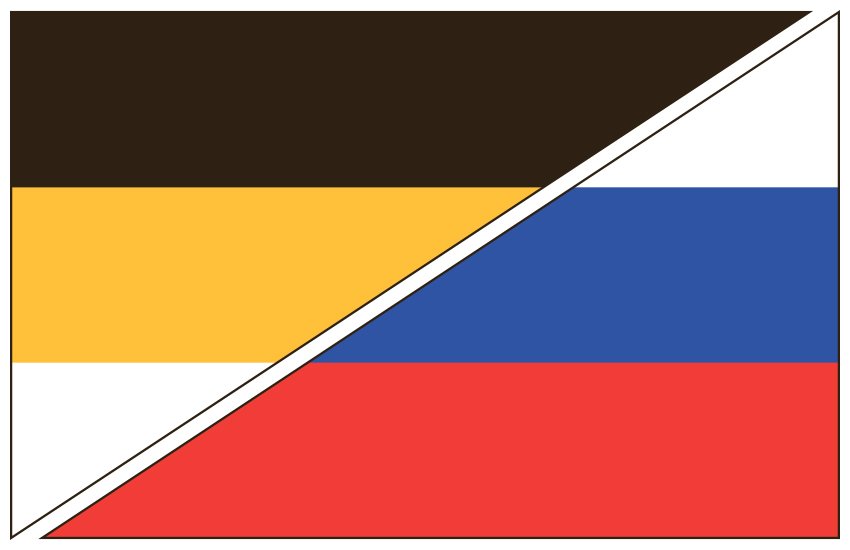 А. М. Вольф 1832 г
Первое в России
переливание крови
родильнице.
В дальнейшем ещё
6 успешных 
переливаний.
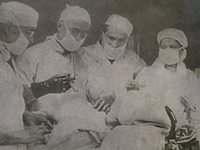 Гемотрансфузия 1941 – 1945 г
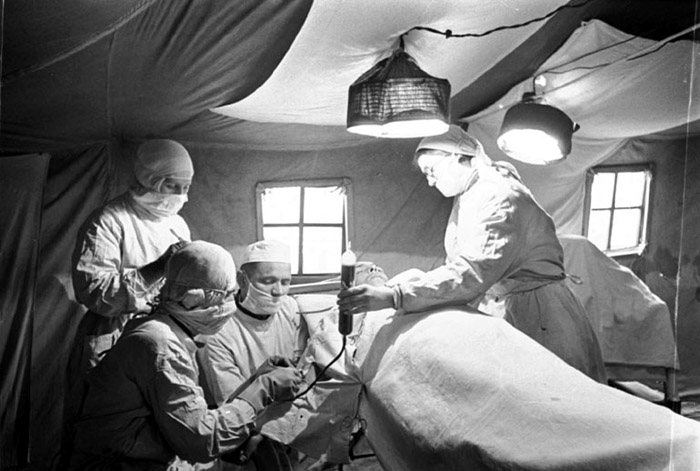 Донорство крови в блокадном Ленинграде
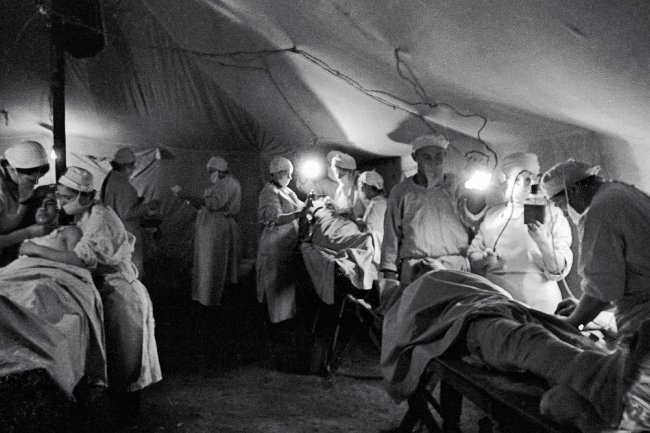 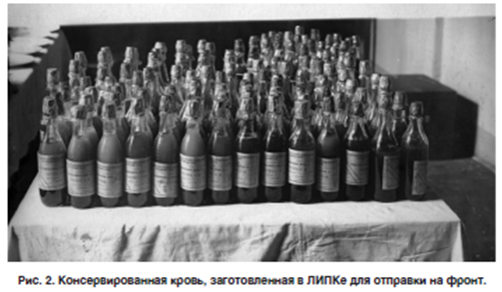 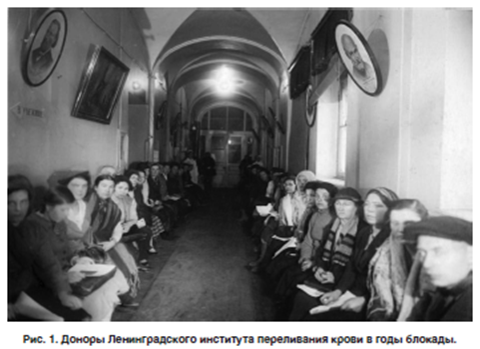 Знак «Почетный донор»СССР
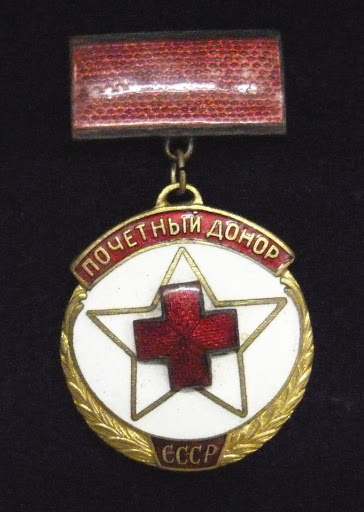 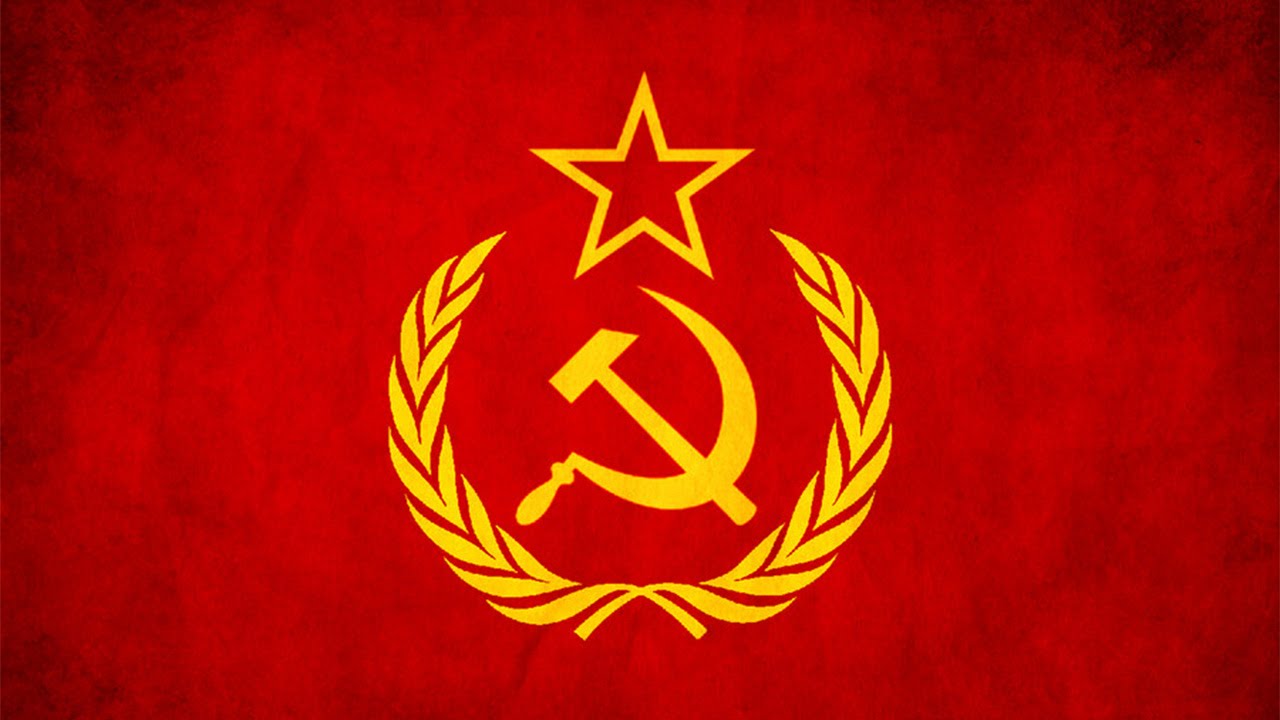 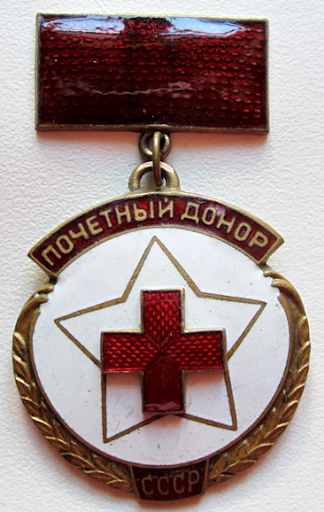 Донорство в настоящее время
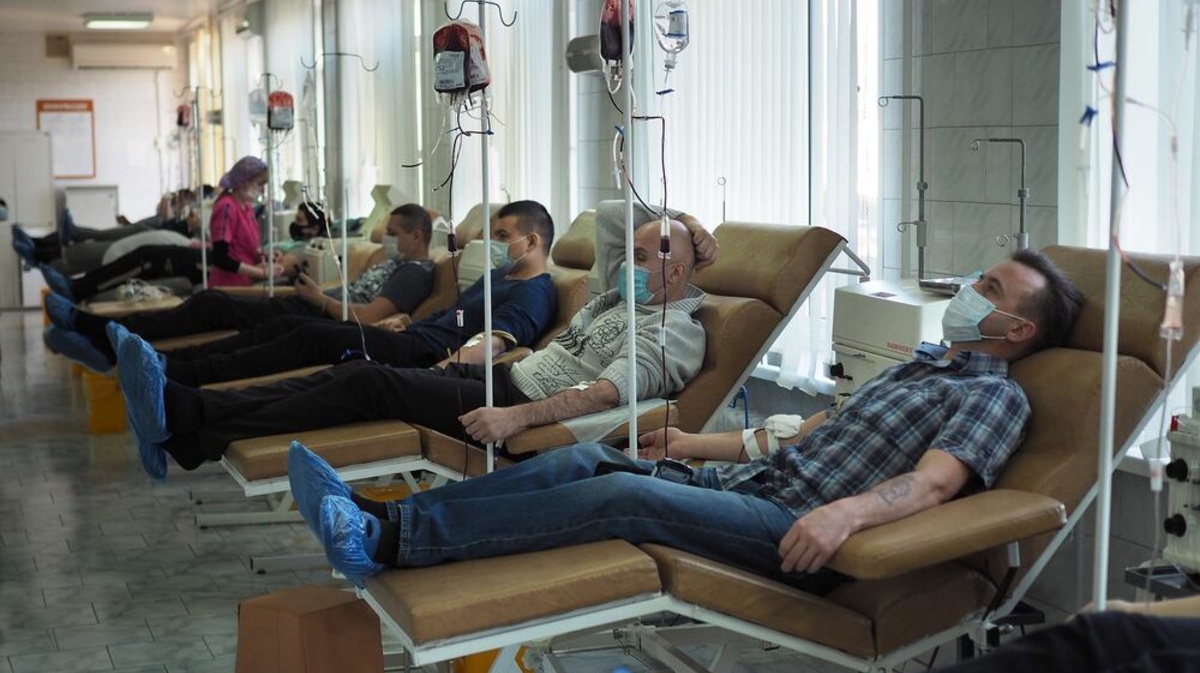 Плазма крови и COVID-19
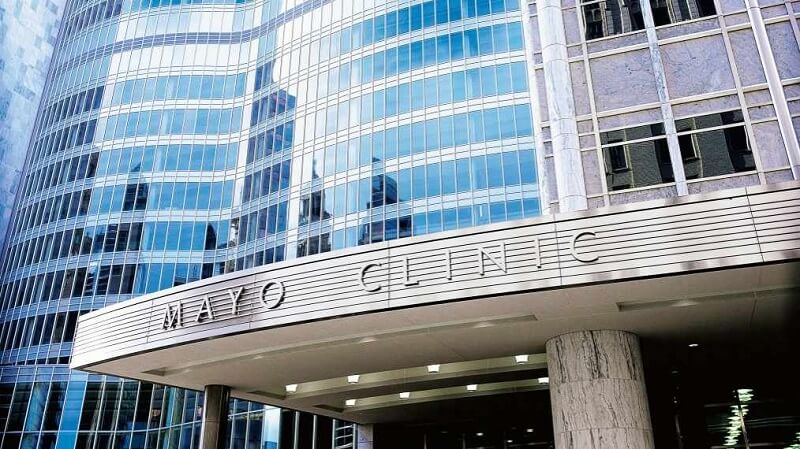 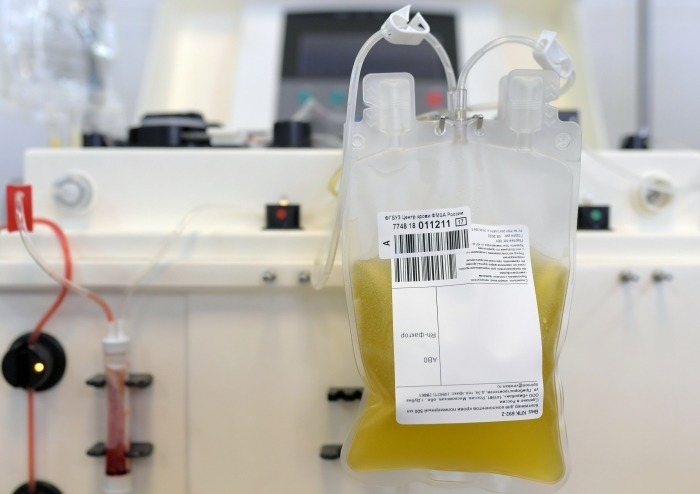 Федеральное медико-биологическое агентство
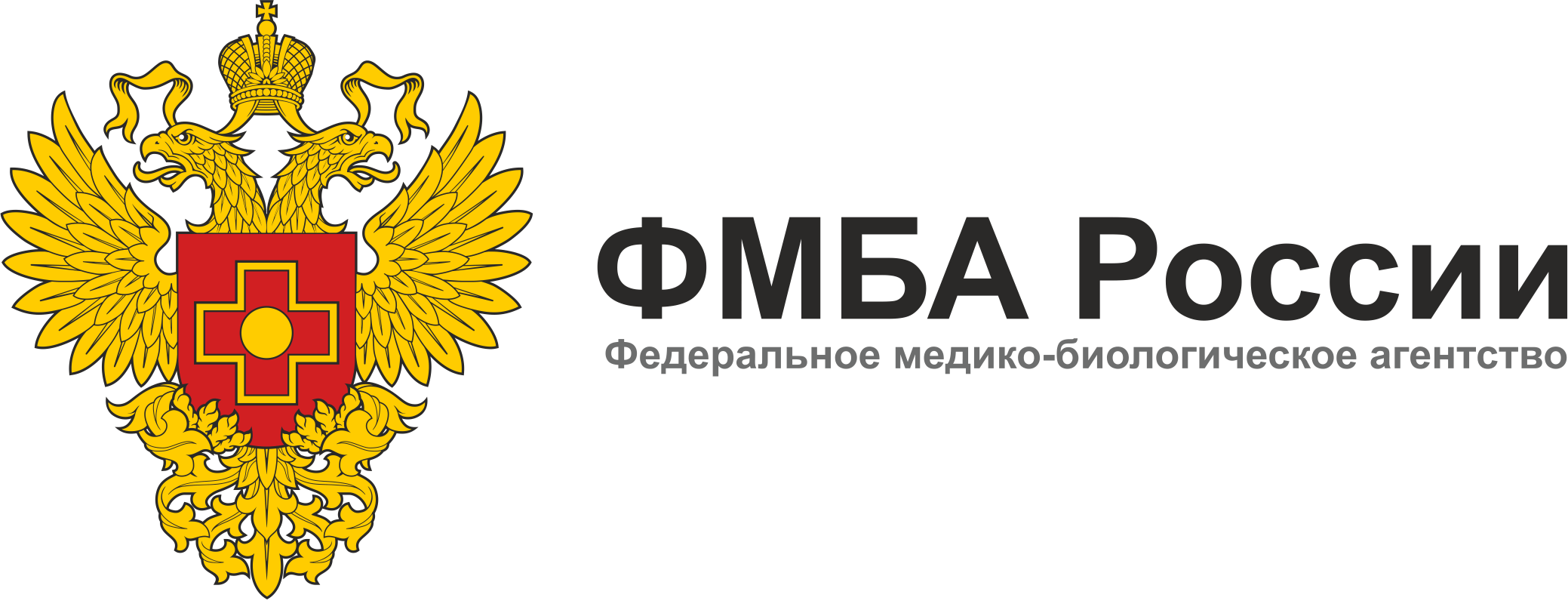 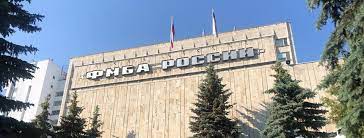 Помните:
Сдача крови – безопасна!

2. Донорские пункты используют одноразовый, стерильный, индивидуальный инструментарий!

3. Донорство не наносит вред организму!
Донор имеет право на:
- сдачу крови безвозмездно;
защиту государством прав и охрану здоровья;
- ознакомление с результатами обследования;
полное информирование о возможных последствиях сдачи крови;
получение бесплатной медицинской помощи, социальную поддержку.
Донор обязан:
предъявить паспорт;
сообщить информацию о состояние здоровья;
пройти медицинское обследование;
- нести юридическую ответственность за искажение информации и действия повлекшие вред жизни и здоровью реципиента.
Меры социальной поддержки:
- в день сдачи  донор – обеспечивается бесплатным питанием;
предоставляется право на первоочередное приобретение по месту работы или учебы льготных путевок;
-  в день сдачи крови и её компонентов освобождается от работы;
- дополнительный день отдыха;
- сохраняется средний заработок  за дни сдачи.
Доноры сдавшие безвозмездно:
кровь 40 и более раз, 
плазму крови 60 и более
 Награждаются нагрудным знаком «Почетный донор России»
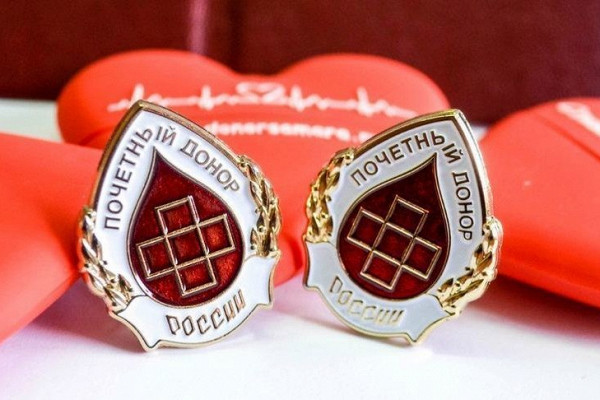 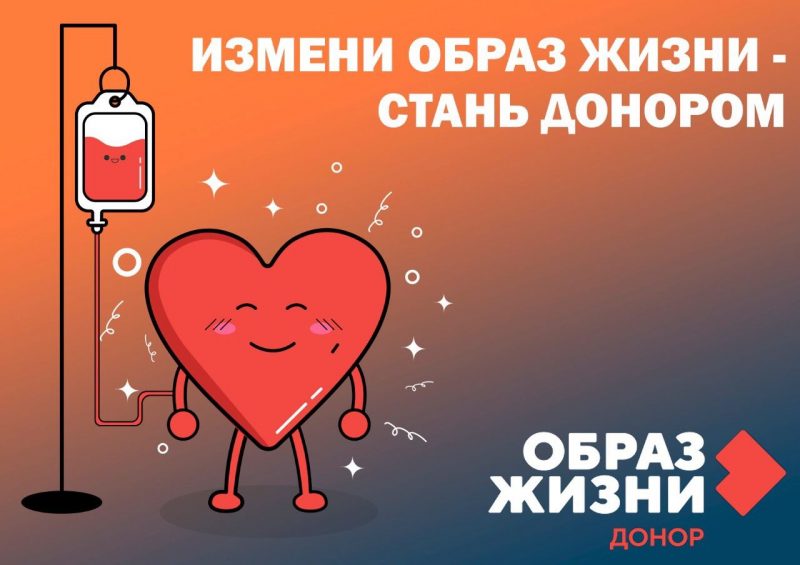